All Powder Board and Ski
Oracle 11g Workbook
Chapter 3: Database Tables
Jerry Post
Copyright © 2010
DBDesign: An Expert System
http://JerryPost/dbdesign
Benefits
Makes it easy to create database diagrams
Saves data in central location, so changes can be made from almost any computer
Provides immediate detailed feedback on the design
Requirements
Instructors must ask for a free account
Instructors and students need a Java-enabled Web browser
Identifying Key Columns
If you are uncertain about which columns to key. 
Write them down and evaluate the business rules.
OrderID	CustomerID
For a given order, can there ever be more than one customer?
	If yes, then key CustomerID.
	In most businesses, only one customer per order, so do not key it.

For a given customer, can there ever be more than one order?
	If yes, then key OrderID, otherwise, do not key it.
	All businesses hope to get more than one order from a customer, 
	so OrderID must be key. Underline it. Since OrderID is the only key,
	these columns belong in the Order table.
CustomerOrder(OrderID CustomerID, … )
Sequences: Introduction
Sometimes it is best to let the DBMS generate a guaranteed unique key value
The table must contain a single column primary key that is assigned a numeric data type, such as NUMBER(38)
Later, you will create a SEQUENCE to generate the numbers
Later, you will create a trigger to automatically obtain and use the generated key value
Customer Skill Level
Consider what happens if you (incorrectly) try to place Style and SkillLevel in the Customer table:
CustomerID, LastName, … Style, SkillLevel
CustomerID, LastName, … Style, SkillLevel
Business rule: Each customer can have one skill in many styles.
Business rule: Each style can apply to more than one customer.
Need a table with both attributes as keys.
CustomerID, LastName, … Style, SkillLevel
But you cannot include LastName, FirstName and so on, because then you would have to re-enter that data for each customer skill.
Customer Style Skills
Style
Customer
Style
StyleDescription
CustomerID
LastName
FirstName
Phone
Address
City
State
ZIP
CustomerSkill
CustomerID
Style
SkillLevel
SkillLevel
SkillLevel
SkillDescription
Action
Action
Start SQL Developer and type in the CREATE TABLE Customer command.
Enter column names and data types.
Assign the primary key.
Make sure the command runs with no errors.
Create Tables with SQL
Table name
CREATE TABLE Customer
(
	CustomerID	INTEGER,
	LastName	NVARCHAR2(25),
	FirstName	NVARCHAR2(25),
	Phone	NVARCHAR2(25),
	Email	NVARCHAR2(120),
	Address	NVARCHAR2(50),
	City		NVARCHAR2(50),
	State	NVARCHAR2(25),
	ZIP		NVARCHAR2(15),
	Gender	NVARCHAR2(15),
	DateOfBirth	DATE,
	CONSTRAINT pk_Customer PRIMARY KEY (CustomerID),
	CONSTRAINT ck_CustGender 
		CHECK (Upper(Gender) IN ('FEMALE', 'MALE', 'UNIDENTIFIED'))
);
Data type
Data size
Primary key
Action
Action
Write the CREATE TABLE commands to build the ItemModel table.
Be sure to include the CHECK constraint.
Test the constraint with sample data, using a INSERT INTO statements.
Table in SQL: ItemModel
CREATE TABLE ItemModel
(
	ModelID	NVARCHAR2(50),
	Color	NVARCHAR2(50),
	Cost	NUMBER(50,0) 
	   CONSTRAINT ck_ItemModel_Cost CHECK (Cost>0),
	Graphics	NVARCHAR2(50),
	ModelYear	INTEGER,
	Style	NVARCHAR2(50),
	SkillLevel	NVARCHAR2(50),
	   CONSTRAINT pk_ItemModel PRIMARY KEY (ModelID) 
)
;
Create unique name
Specify constraint type
Write condition
Relationships: Department and Employee
Department
Employee
1…1
Department
Description
EmployeeID
TaxpayerID
LastName
FirstName
Address
Phone
City
State
ZIP
Department
Reference Table
1…*
Foreign Key
Action
Action
Write the CREATE TABLE statement for Department.
Be sure the Department column is keyed.
Write the CREATE TABLE statement for Employee.
Set EmployeeID as a primary key constraint.
Create a new foreign key constraint.
Name it fk_EmployeeDept.
Specify the Department table as a reference.
Add the Cascade On Delete option.
Run the two CREATE statements and fix any errors.
Insert a Department row, then an Employee row.
Relationships in SQL
CREATE TABLE Department		
(
	Department	NVARCHAR2(50),
	Description	NVARCHAR2(150),
		CONSTRAINT pk_Department PRIMARY KEY (Department)
);
CREATE TABLE Employee
(
	EmployeeID	INTEGER,
	TaxpayerID	NVARCHAR2(50),
	LastName	NVARCHAR2(25),
	FirstName	NVARCHAR2(25),
	Address	NVARCHAR2(50),
	Phone	NVARCHAR2(25),
	City		NVARCHAR2(50),
	State		NVARCHAR2(15),
	ZIP		NVARCHAR2(15),
	Department	NVARCHAR2(50)
		DEFAULT ‘Sales’,
	CONSTRAINT pk_Employee PRIMARY KEY (EmployeeID),
	CONSTRAINT fk_DepartmentEmployee FOREIGN KEY (Department)
		REFERENCES Department(Department)
		ON DELETE CASCADE
);
Create Tables with Database Design
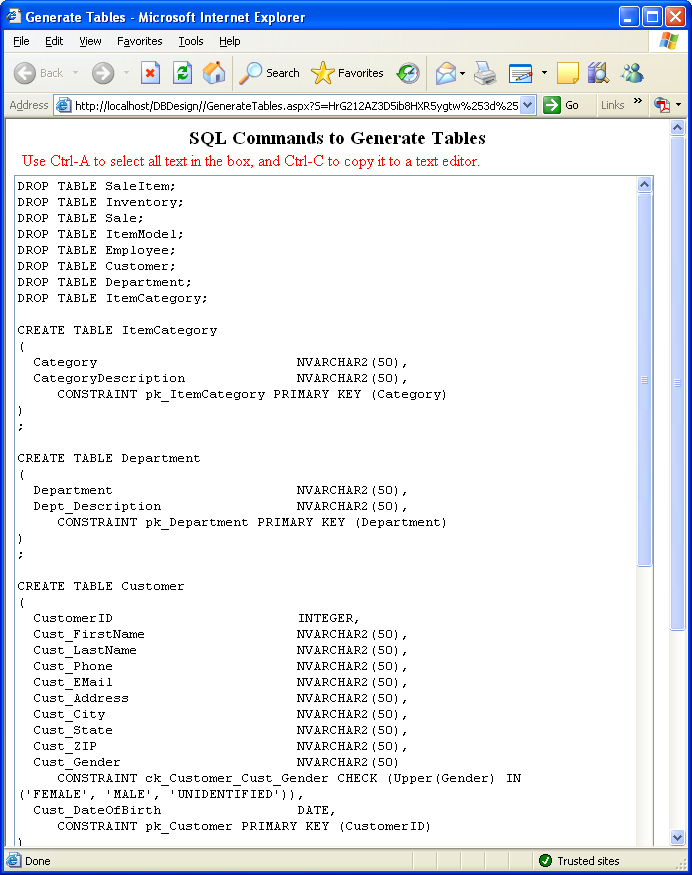 Drop existing tables
Database Design Options
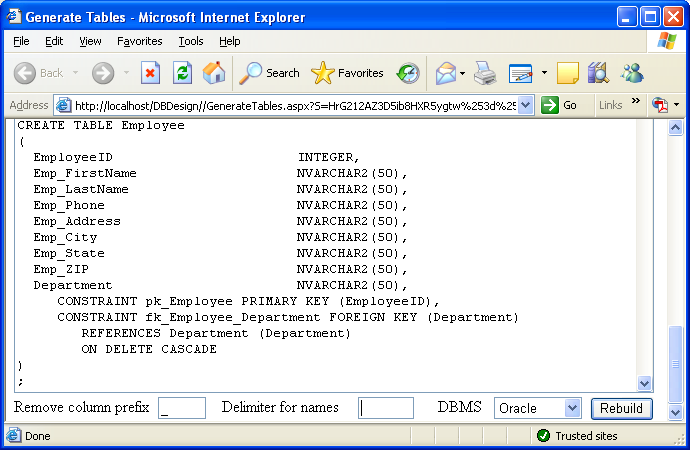 Specify a prefix delimiter
Add quotation marks for names
Change the DBMS
Action
Action
Choose the Generate/Set DBMS option on the main menu.
Choose Oracle and click Save.
Choose Generate/Generate Tables.
Copy the SQL commands and paste them into WordPad.
Save the file as AllPowder.sql.
Start SQL Developer and run the file with
Start <location>\AllPowder.sql.
Create Tables: Enterprise Manager
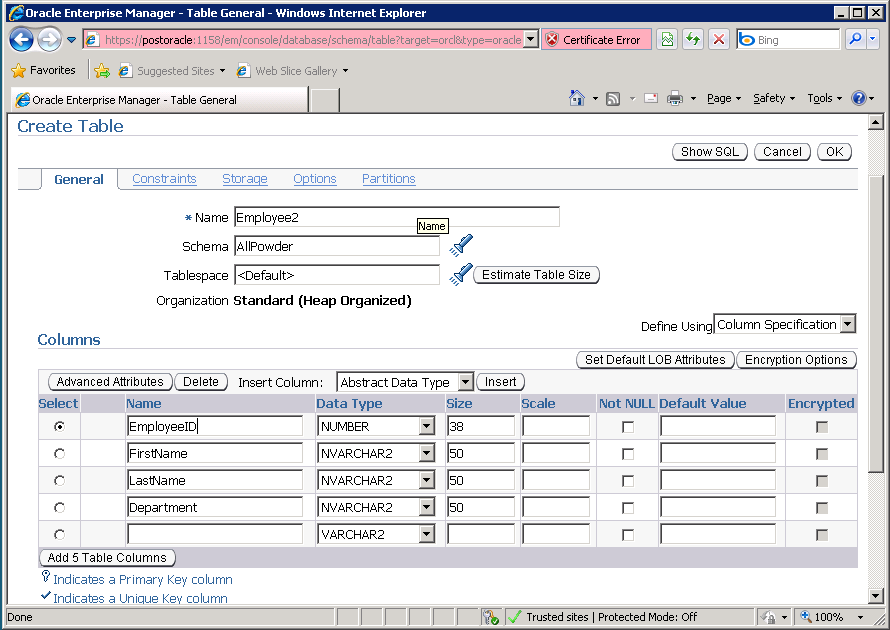 Constraints
Table name
Columns
Action
Action
Start the Enterprise Manager.
Click the Administration tab, then the Tables link under the Schema section.
Enter the columns for the Employee table, but name it Employee2.
Create the primary key constraint.
Create the foreign key constraint.
Look at the SQL and create the table.
Delete the table.
Tables with Enterprise Manager
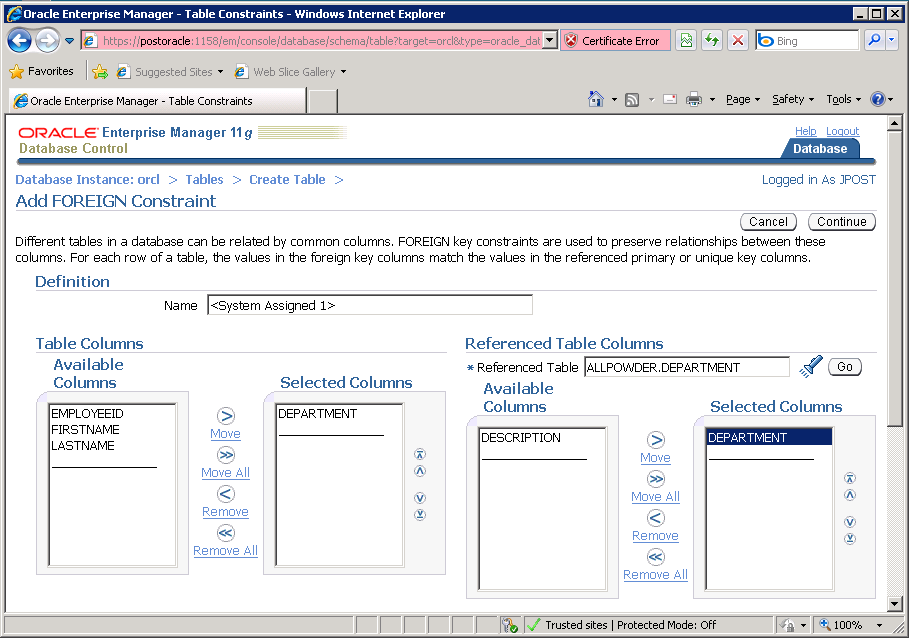 Select reference table
Choose reference column
Choose column
Estimating Database Size
CustomerID	NUMBER(12)	8
LastName	NVARCHAR(50)	30
FirstName	NVARCHAR(50)	20
Phone	NVARCHAR(50)	24
Email	NVARCHAR(150)	100
Address	NVARCHAR(50)	50
State	NVARCHAR(50)	4
ZIP	NVARCHAR(15)	20
Gender	NVARCHAR(15)	20
DateOfBirth	Date	7

Average bytes per customer	283
Customers per week (winter)	*200
Weeks (winter)		*25
Bytes added per year		1,415,000
Action
Action
Create a spreadsheet
Enter table names as rows
Add columns for: Bytes, Rows, Totals
Calculate the bytes per table row
Estimate the number of rows
Compute the table and overall totals
Data Assumptions
200 customers per week for 25 weeks
2 skills per customer
2 rentals per customer per year
3 items per rental
20 percent of customers buy items
4 items per sale
100 manufacturers
20 models per manufacturer
5 items (sizes) per model
Database Table Sizes